Rank the potential energy lost during the skier's descent down each slope from greatest to least.  (That is, rank the potential energy lost from the start of A to the end of A vs. the start of B to the end of B vs. the start of C to the end of C; not the total value of potential energy.)
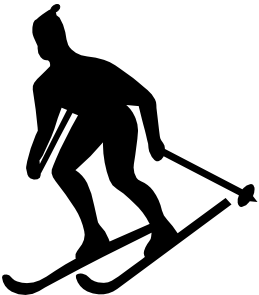 Slope A
Slope B
Slope C
[Speaker Notes: PROBLEM SET A – INITIAL.]
Rank the potential energy lost during the skier's descent down each slope from greatest to least.  (That is, rank the potential energy lost from the start of A to the end of A vs. the start of B to the end of B vs. the start of C to the end of C; not the total value of potential energy.)
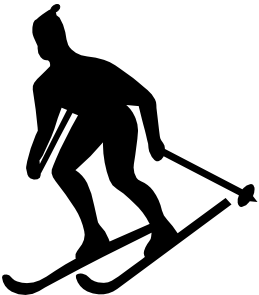 Slope A
Slope B
Slope C
[Speaker Notes: PROBLEM SET A – TRAINING A]
Rank the potential energy lost during the skier's descent down each slope from greatest to least.  (That is, rank the potential energy lost from the start of A to the end of A vs. the start of B to the end of B vs. the start of C to the end of C; not the total value of potential energy.)
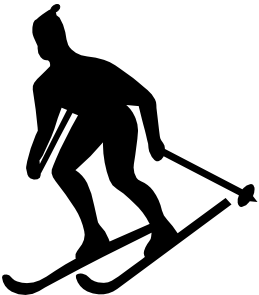 Slope A
Slope B
Slope C
[Speaker Notes: PROBLEM SET A – TRAINING B]
Rank the potential energy lost during the skier's descent down each slope from greatest to least.  (That is, rank the potential energy lost from the start of A to the end of A vs. the start of B to the end of B vs. the start of C to the end of C; not the total value of potential energy.)
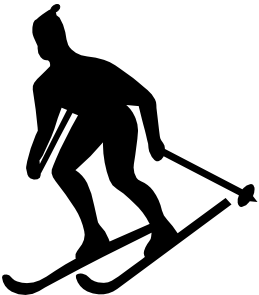 Slope A
Slope B
Slope C
[Speaker Notes: PROBLEM SET A – TRAINING C]
Rank the potential energy lost during the skier's descent down each slope from greatest to least.  (That is, rank the potential energy lost from the start of A to the end of A vs. the start of B to the end of B vs. the start of C to the end of C; not the total value of potential energy.)
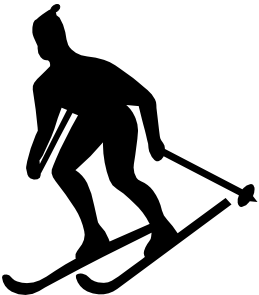 Slope A
Slope B
Slope C
[Speaker Notes: PROBLEM SET A – TRAINING D]
Rank the potential energy lost during the skier's descent down each slope from greatest to least.  (That is, rank the potential energy lost from the start of A to the end of A vs. the start of B to the end of B vs. the start of C to the end of C; not the total value of potential energy.)
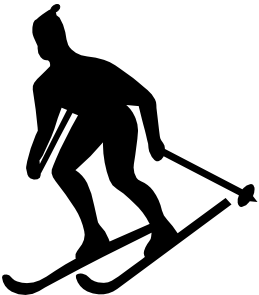 Slope A
Slope B
Slope C
[Speaker Notes: PROBLEM SET A – TRAINING E]
Rank the potential energy lost during the skier's descent down each slope from greatest to least.  (That is, rank the potential energy lost from the start of A to the end of A vs. the start of B to the end of B vs. the start of C to the end of C; not the total value of potential energy.)
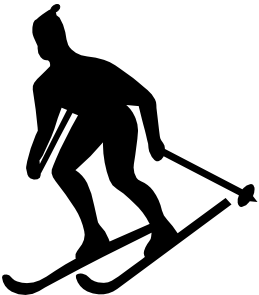 Slope A
Slope B
Slope C
[Speaker Notes: PROBLEM SET A – TRAINING F]
A skier moves down a track.  Rank the potential energy lost by the skier in each section of the track from greatest to least.  The dotted lines indicate the beginning and ending of each section of the track.  
(Rank the potential energy lost, not the total value of the potential energy.)
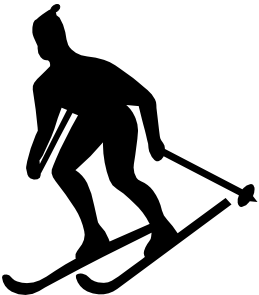 B
C
A
[Speaker Notes: PROBLEM SET A – TRANSFER]
A young girl slid down four frictionless playground slides as shown below. Compare the potential energy lost by the girl in each slide.
A
B
C
D
[Speaker Notes: PROBLEM SET A – Far Transfer]
Two balls roll along the paths shown. A snapshot of the position of the balls is taken every second. At what point in time does Ball B have the same speed as Ball A?
t = 1 s
t = 2 s
t = 3 s
t = 0 s
t = 4 s
Ball A
t = 0 s
t = 1 s
t =2 s
t = 3 s
t = 4 s
Ball B
[Speaker Notes: PROBLEM SET B – INITIAL]
Two balls roll along the paths shown. A snapshot of the position of the balls is taken every second. At what point in time does Ball B have the same speed as Ball A?
t = 0 s
t = 1 s
t = 3 s
t =2 s
t = 4 s
Ball  A
t = 0 s
t = 1 s
t = 2 s
t = 3 s
t = 4 s
Ball B
[Speaker Notes: PROBLEM SET B – TRAINING B 
.]
Two balls roll along the paths shown. A snapshot of the position of the balls is taken every second. At what point in time does Ball B have the same speed as Ball A?
t = 1 s
t = 2 s
t = 3 s
t = 4 s
t = 0 s
Ball A
t = 0 s
t = 1 s
t =2 s
t = 3 s
t = 4 s
Ball B
[Speaker Notes: PROBLEM SET B – TRAINING C – CUE 3]
Two balls roll along the paths shown. A snapshot of the position of the balls is taken every second. At what point in time does Ball B have the same speed as Ball A?
t = 0 s
t = 1 s
t = 3 s
t =2 s
t = 4 s
Ball  A
t = 0 s
t = 1 s
t = 2 s
t = 3 s
t = 4 s
Ball B
[Speaker Notes: PROBLEM SET B – TRAINING B – CUE 3
.]
Two balls roll along the paths shown. A snapshot of the position of the balls is taken every second. At what point in time does Ball B have the same speed as Ball A?
t = 0 s
t = 1 s
t = 3 s
t = 4 s
t =2 s
Ball A
t = 0 s
t = 1 s
t = 2 s
t = 3 s
t = 4 s
Ball B
[Speaker Notes: PROBLEM SET B – TRAINING D – CUE 1]
Two balls roll along the paths shown. A snapshot of the position of the balls is taken every second. At what point in time does Ball B have the same speed as Ball A?
t = 1 s
t = 3 s
t = 2 s
t = 0 s
t = 4 s
Ball A
t = 0 s
t = 1 s
t = 3 s
t = 4 s
t =2 s
Ball B
[Speaker Notes: PROBLEM SET B – TRAINING E – CUE 1]
Two balls roll along the paths shown. A snapshot of the position of the balls is taken every second. At what point in time does Ball B have the same speed as Ball A?
t = 4 s
t = 0 s
t = 1 s
t = 2 s
t = 3 s
Ball B
t = 1 s
t = 3 s
t =2 s
t = 4 s
t = 0 s
Ball A
[Speaker Notes: PROBLEM SET B – TRAINING F – CUE 1]
Ball A begins riding downward in an elevator at the same time Ball B is dropped from the roof of an adjacent building.  A snapshot of the balls is taken every second. At what point in time does Ball B have the same speed as Ball A?
t = 0 s
Ball A
t = 0 s
Ball B
t = 1 s
t = 1 s
t = 2 s
t = 2 s
t = 3 s
t = 3 s
t = 4 s
t = 4 s
[Speaker Notes: PROBLEM SET B – TRANSFER]
A runner runs along a track. The following diagram, viewed from above, shows the position of the runner at each second. At which point in time is the runner moving the fastest?
[Speaker Notes: PROBLEM SET B – TRANSFER]
How does the final speed of cart A compare to the final speed of cart B, if the mass of the carts is the same and they both start at rest? (Frictional effects can be ignored)
Initial
Final
Initial
Final
A
B
[Speaker Notes: PROBLEM SET C – INITIAL]
How does the final speed of cart A compare to the final speed of cart B, if the mass of the carts is the same and they both start at rest? (Frictional effects can be ignored)
A
B
Initial
Final
Initial
Final
[Speaker Notes: PROBLEM SET C – TRAINING A]
How does the final speed of cart A compare to the final speed of cart B, if the mass of the carts is the same and they both start at rest? (Frictional effects can be ignored)
A
B
Initial
Final
Initial
Final
[Speaker Notes: PROBLEM SET C – TRAINING B]
How does the final speed of cart A compare to the final speed of cart B, if the mass of the carts is the same and they both start at rest? (Frictional effects can be ignored)
A
B
Initial
Final
Initial
Final
[Speaker Notes: PROBLEM SET C – TRAINING C]
How does the final speed of cart A compare to the final speed of cart B, if the mass of the carts is the same and they both start at rest? (Frictional effects can be ignored)
A
B
Initial
Initial
Final
Final
[Speaker Notes: PROBLEM SET C – TRAINING D]
How does the final speed of cart A compare to the final speed of cart B, if the mass of the carts is the same and they both start at rest? (Frictional effects can be ignored)
A
B
Initial
Initial
Final
Final
[Speaker Notes: PROBLEM SET C – TRAINING E]
How does the final speed of cart A compare to the final speed of cart B, if the mass of the carts is the same and they both start at rest? (Frictional effects can be ignored)
A
B
Initial
Final
Initial
Final
[Speaker Notes: PROBLEM SET C – TRAINING F]
Two identical balls roll down a hill. How does the final speed of ball A compare to the final speed of ball B if the masses are the same and they both start at rest? (Frictional effects can be ignored)
Initial
A
Initial
B
Final
Final
[Speaker Notes: PROBLEM SET C – TRANSFER]
Two identical stones, A and B, are shot from a cliff with identical initial speeds. How do the speeds of the stones compare the instant before they hit the ground?
A
B
[Speaker Notes: PROBLEM SET C – Far Transfer]
The motion of two objects is represented in the graph. When are the two objects moving with the same speed?
position
time
[Speaker Notes: PROBLEM SET D – INITIAL]
The motion of two objects is represented in the graph. When are the two objects moving with the same speed?
position
time
[Speaker Notes: PROBLEM SET D – TRAINING A]
The motion of two objects is represented in the graph. When are the two objects moving with the same speed?
position
time
[Speaker Notes: PROBLEM SET D – TRAINING B]
The motion of two objects is represented in the graph. When are the two objects moving with the same speed?
position
time
[Speaker Notes: PROBLEM SET D – TRAINING C]
The motion of two objects is represented in the graph. When are the two objects moving with the same speed?
position
time
[Speaker Notes: PROBLEM SET D – TRAINING D]
The motion of two objects is represented in the graph. When are the two objects moving with the same speed?
position
time
[Speaker Notes: PROBLEM SET D – TRAINING E]
The motion of two objects is represented in the graph. When are the two objects moving with the same speed?
position
time
[Speaker Notes: PROBLEM SET D – TRAINING F]
The motion of two objects is represented in the graph. When are the two objects moving with the same speed?
position
time
[Speaker Notes: PROBLEM SET D – TRAINING E]
The motion of an object is represented by the graph. When is the object moving the fastest?
position
time
[Speaker Notes: PROBLEM SET D – Far Transfer]